Literacy
Home Learning recommendation for lots of free resources:
https://home.oxfordowl.co.uk/school-closure-resources/
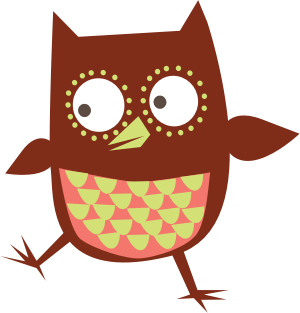 Literacy
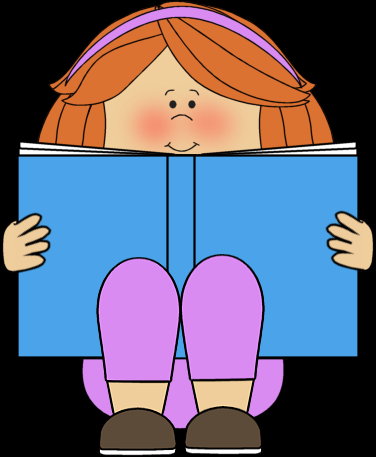 Reading – Characters Part 1 (of 3)

You will need:
A comfy spot to work and someone to help you with the lesson.
Literacy
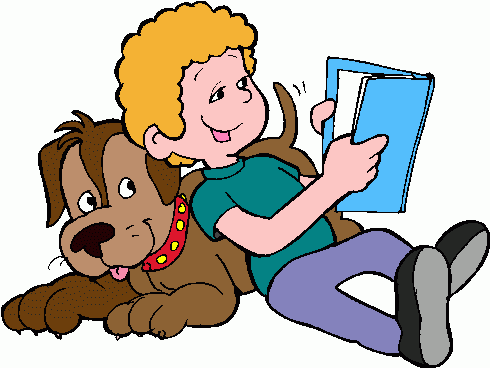 Reading – Characters Part 1 (of 2)

Learning Intention (LI):
   to show an understanding of what I’m reading 
   (or listening to).
Success Criteria (SC):
   I can match adjectives to characters.
Amazing Adjectives
Activity 1: 
Match the sentences to each character 
to describe how they look (their appearance).



Long whiskers and a red and white striped hat.		
Big ears and a long tail. 
Brown and bumpy skin.
Enormous ears and a big smile.
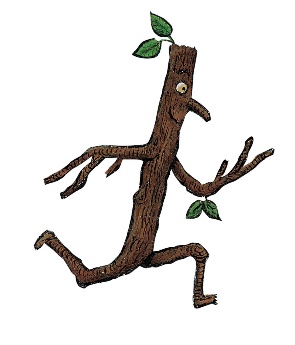 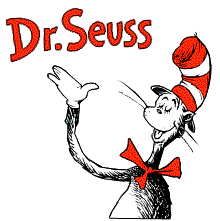 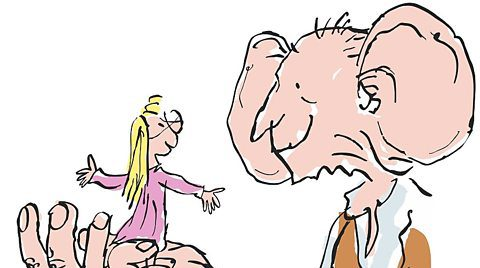 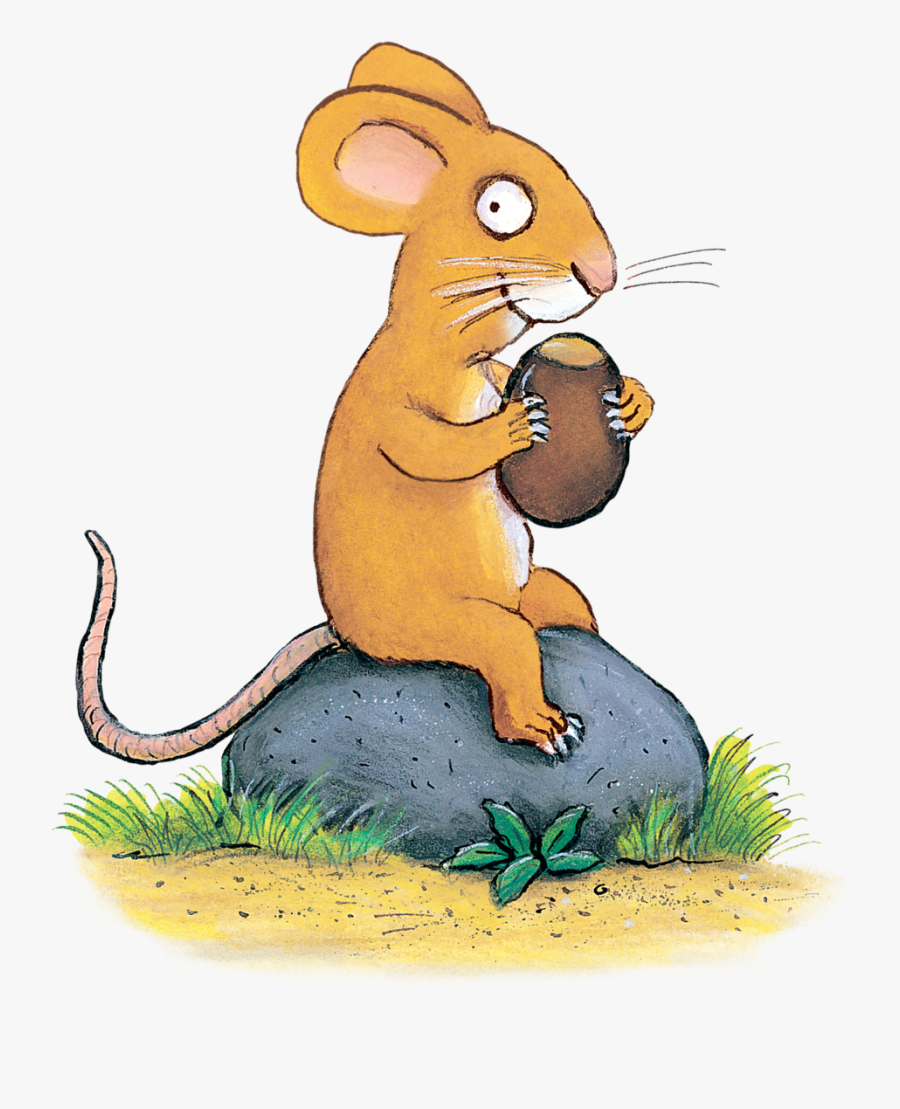 Amazing Adjectives
Activity 2: 
Match the sentences to each character 
to describe what they are like (their personality).



Clever and sneaky	.	
Friendly and kind.
Brave and determined.
Mischievous and funny.
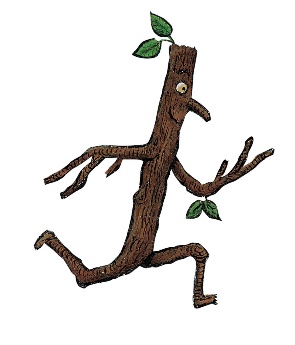 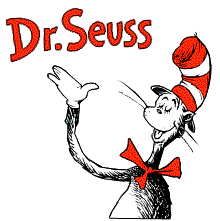 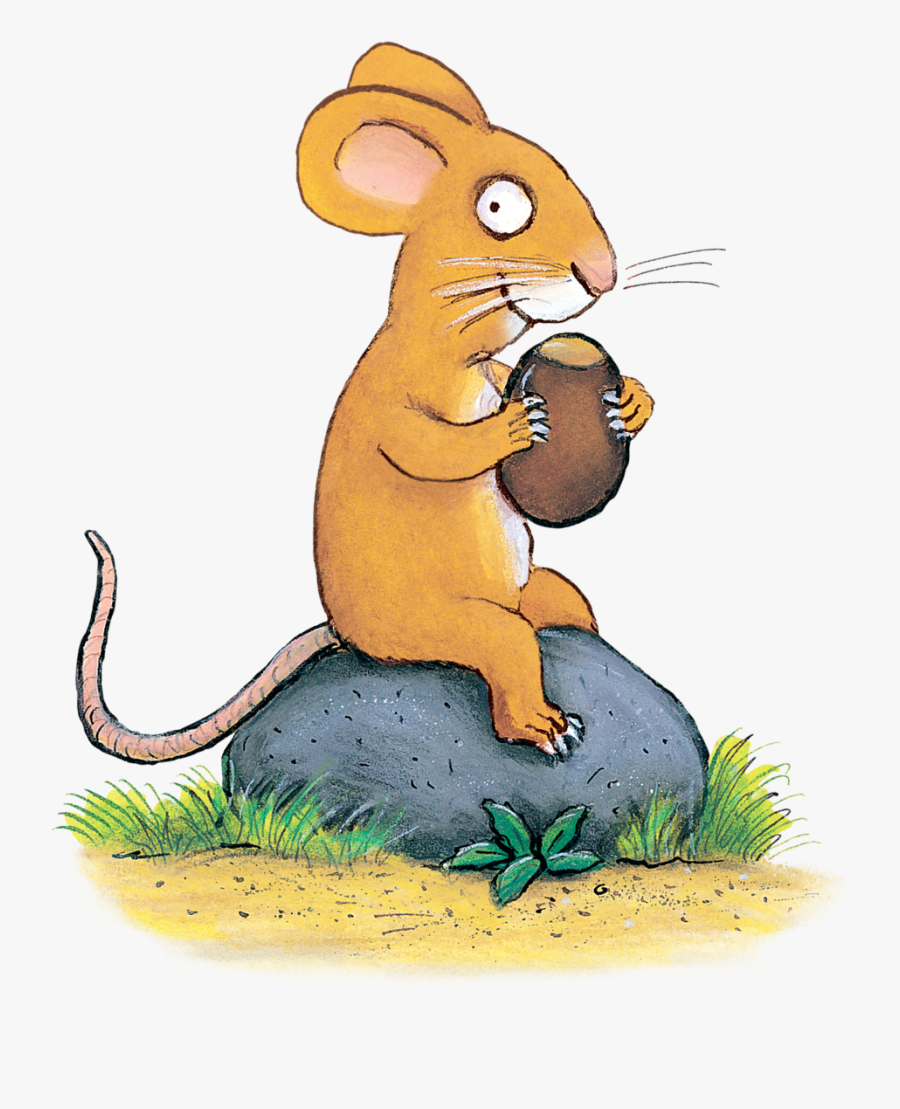 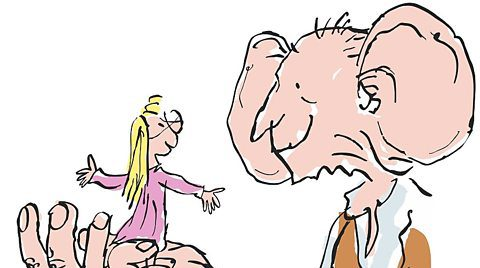 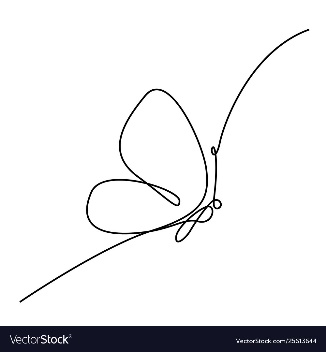 Assessment and Plenary
Think:
Did you successfully describe the characters?
Choose an assessment method and draw it beside your work. 	
			                                     1 – I struggled					   4 – I’m doing well
Red – not there yet		        2 – I found some difficult
Orange – getting there	        3 – I think I’m getting it			   5 – I have got it!
Green – got it!			        				                


Next step:
Are there other words you would use to describe these characters?  
Do you have books with these characters in them?
If so, tell me in the blog comments.  Well done!
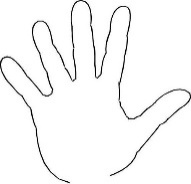 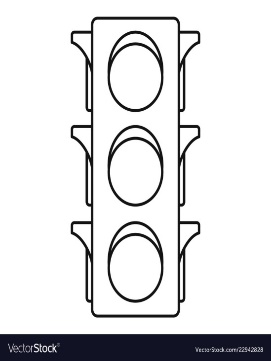